НЕИНФЕКЦИОННАЯ    ПАНДЕМИЯ
На начало 2020 года в России было зарегистрировано 5,1 млн. случаев  заболевания сахарным диабетом у взрослого населения и почти 50 тысяч случаев  у детей. 
Наиболее часто болеют дети  в возрасте от 9 до 15 лет. Женский пол более подвержен заболеванию, чем мужской.
Недуг приводит к снижению качества жизни, преждевременной инвалидности и даже - к смерти в связи с необратимыми изменениями, которые появляются в системе кровообращения
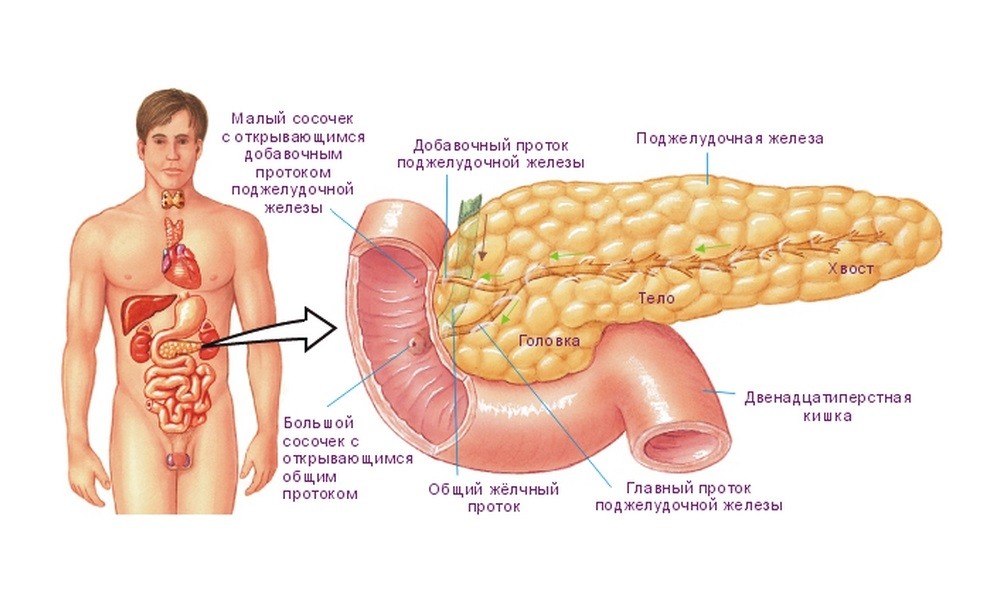 Факторы риска развития диабета 
	1 типа:
Инфекционные процессы
Наследственная предрасположенность
Интоксикации
Неправильное питание
Частый стресс
	2 типа:
Избыточная масса тела
Пожилой возраст
Беременность
Сниженная физическая активность
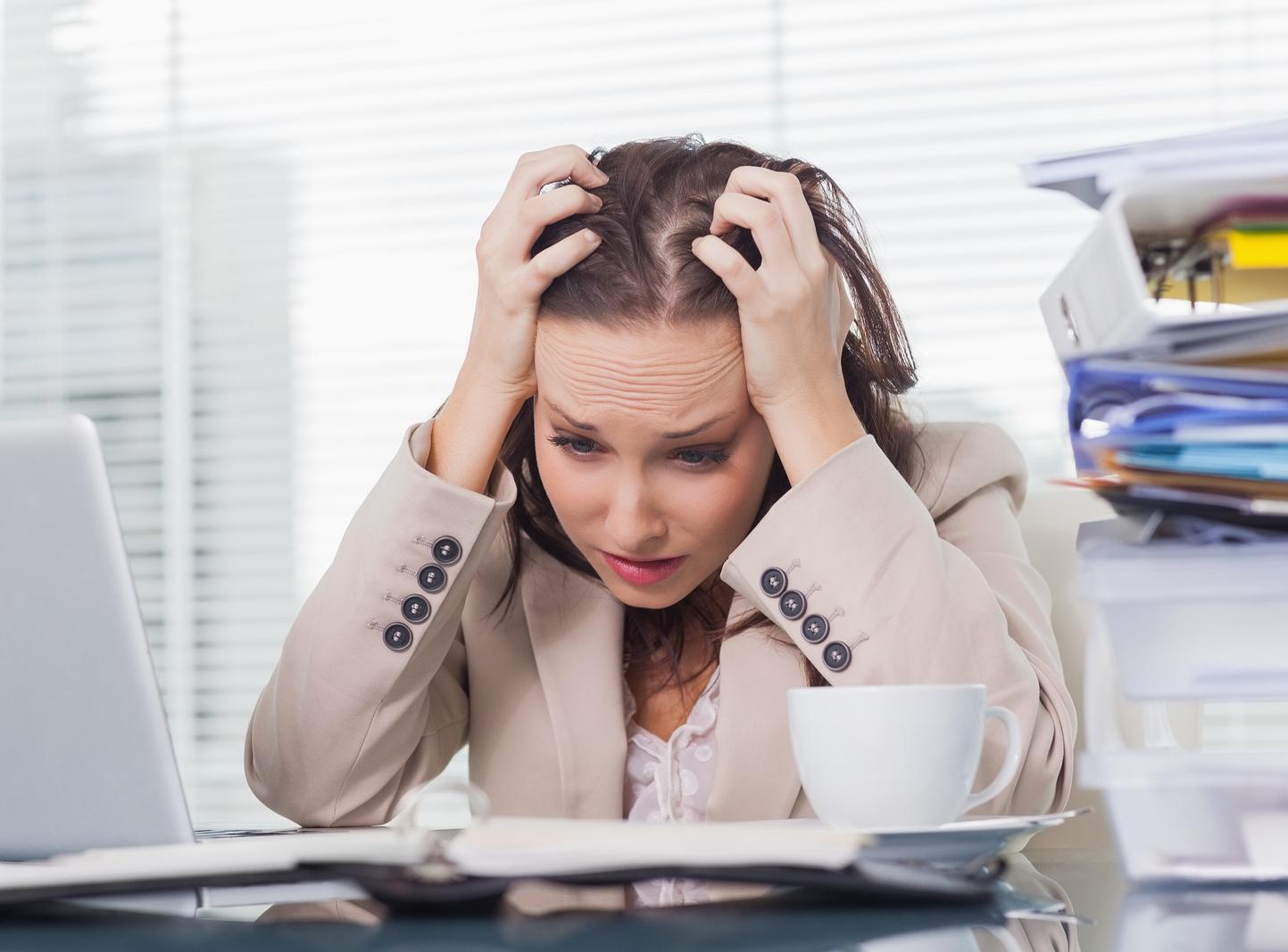 Что такое сахарный диабет?
Сахарный диабет – это тяжелое заболевание, связанное с недостатком выработки инсулина или с невозможностью организмом использовать уже имеющийся гормон.
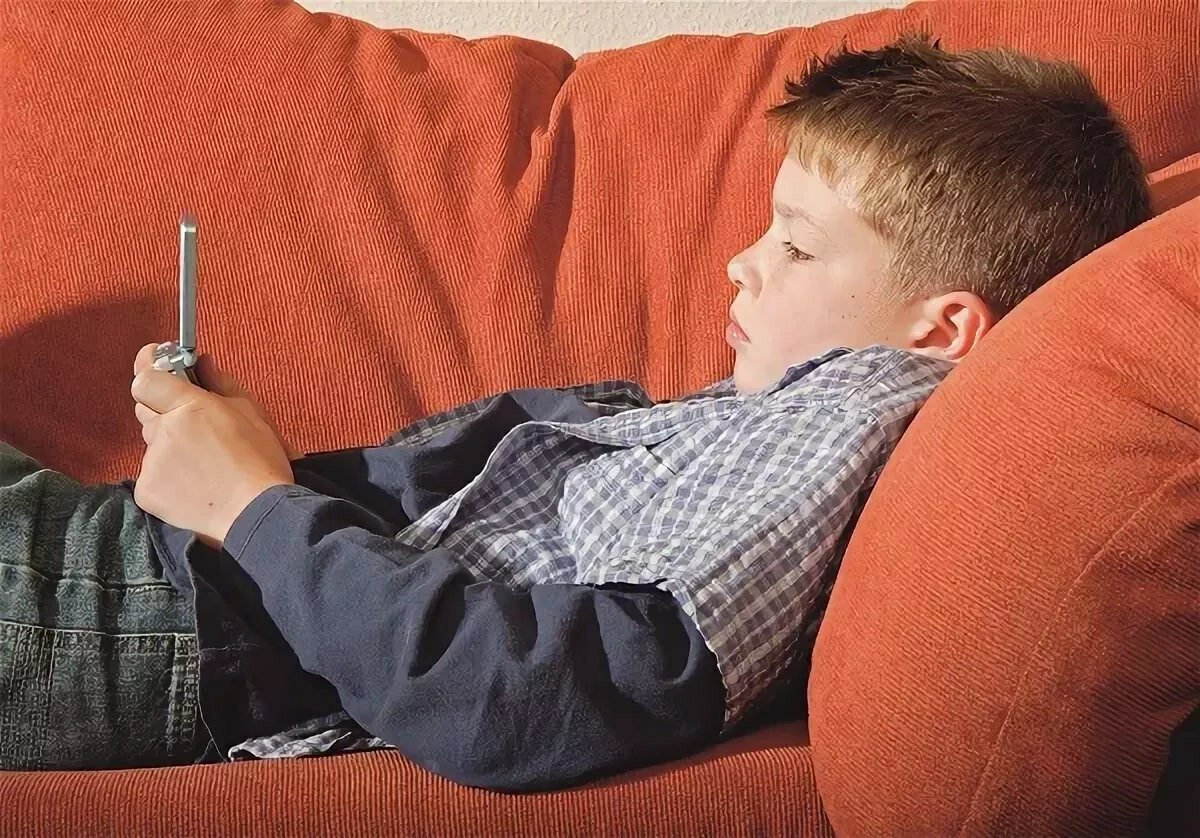 Инсулин – гормон поджелудочной железы, который помогает глюкозе попадать из крови в клетки нашего организма.
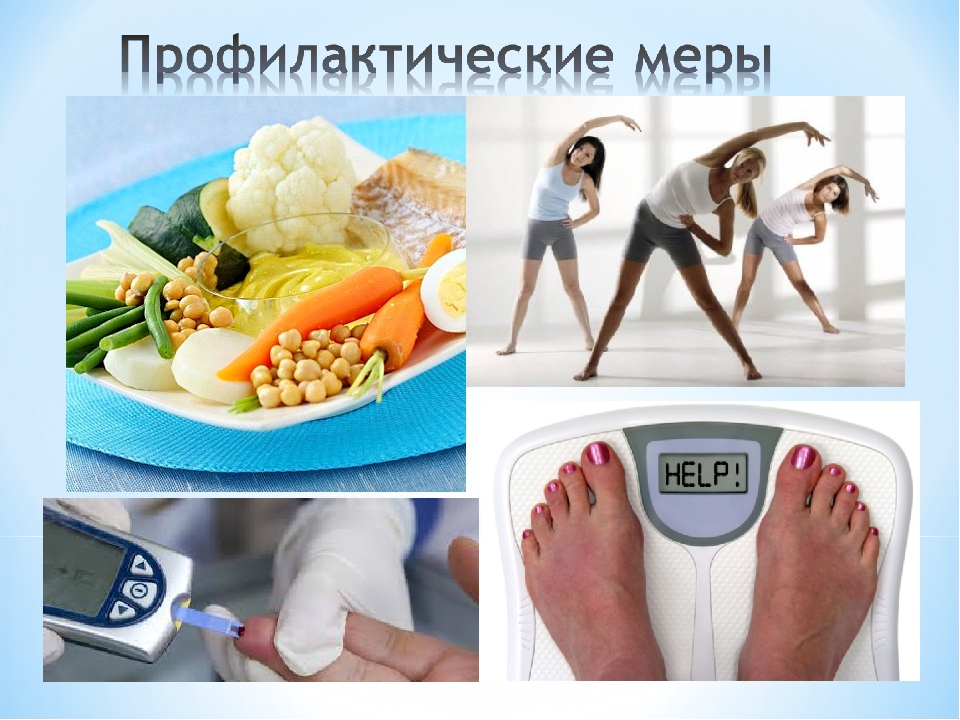 Существуют разные формы диабета, вызванные  разными причинами:
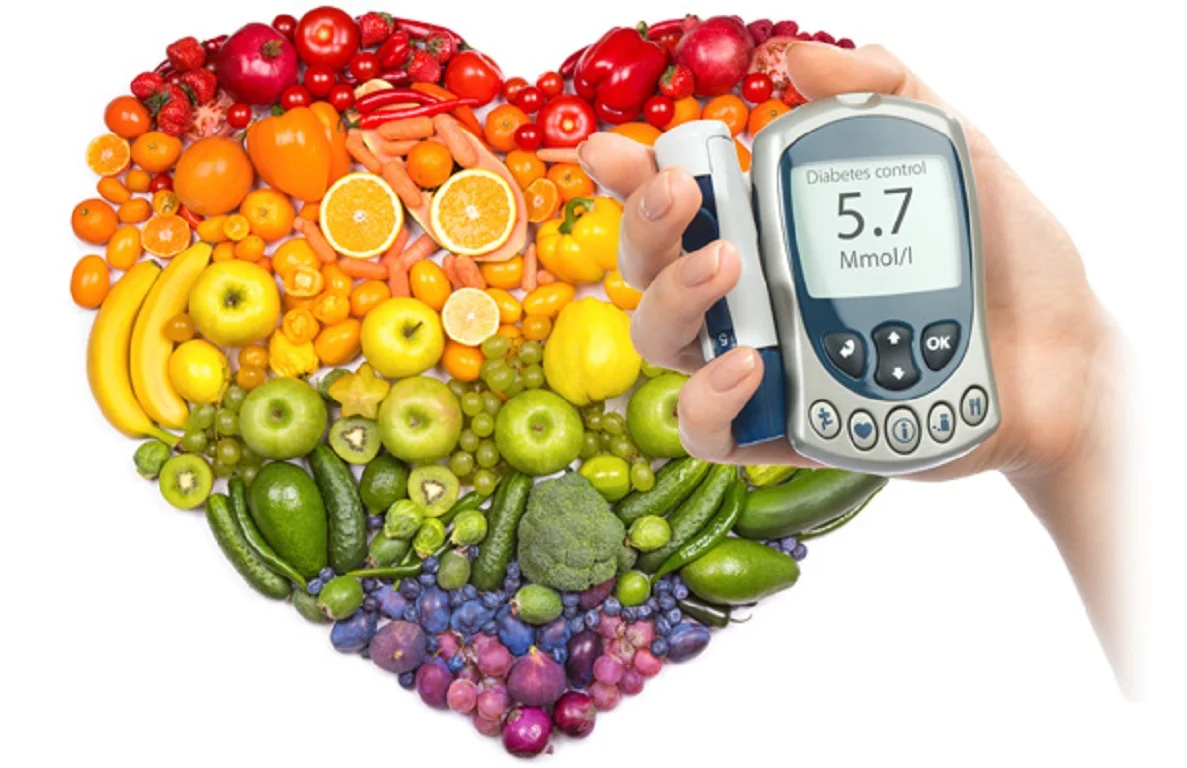 Диабет
I ТИПА
II ТИПА
Недостаток выработки инсулина поджелудочной                       железой
- Врожденный
 Приобретенный (инфекционные процессы или механическое повреждение ткани поджелудочной железы)
  Чаще болеют люди до 30 лет
Отсутствие чувствительности к инсулину клетками
- Развивается в течение нескольких лет
- Чаще возникает у пожилых людей, у людей с избыточной массой тела, беременных женщин
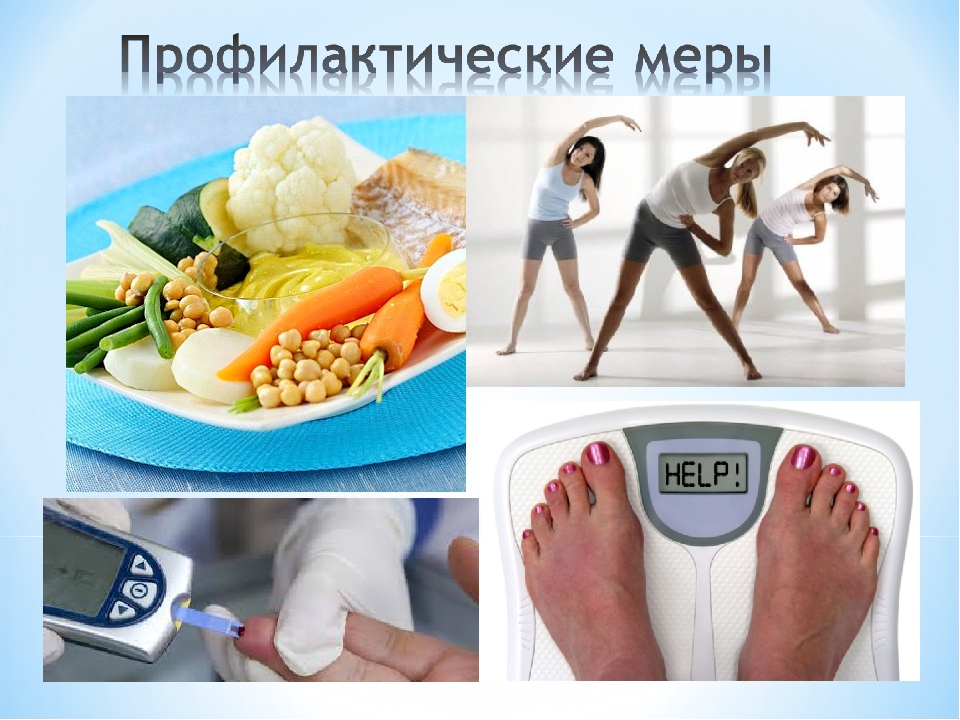 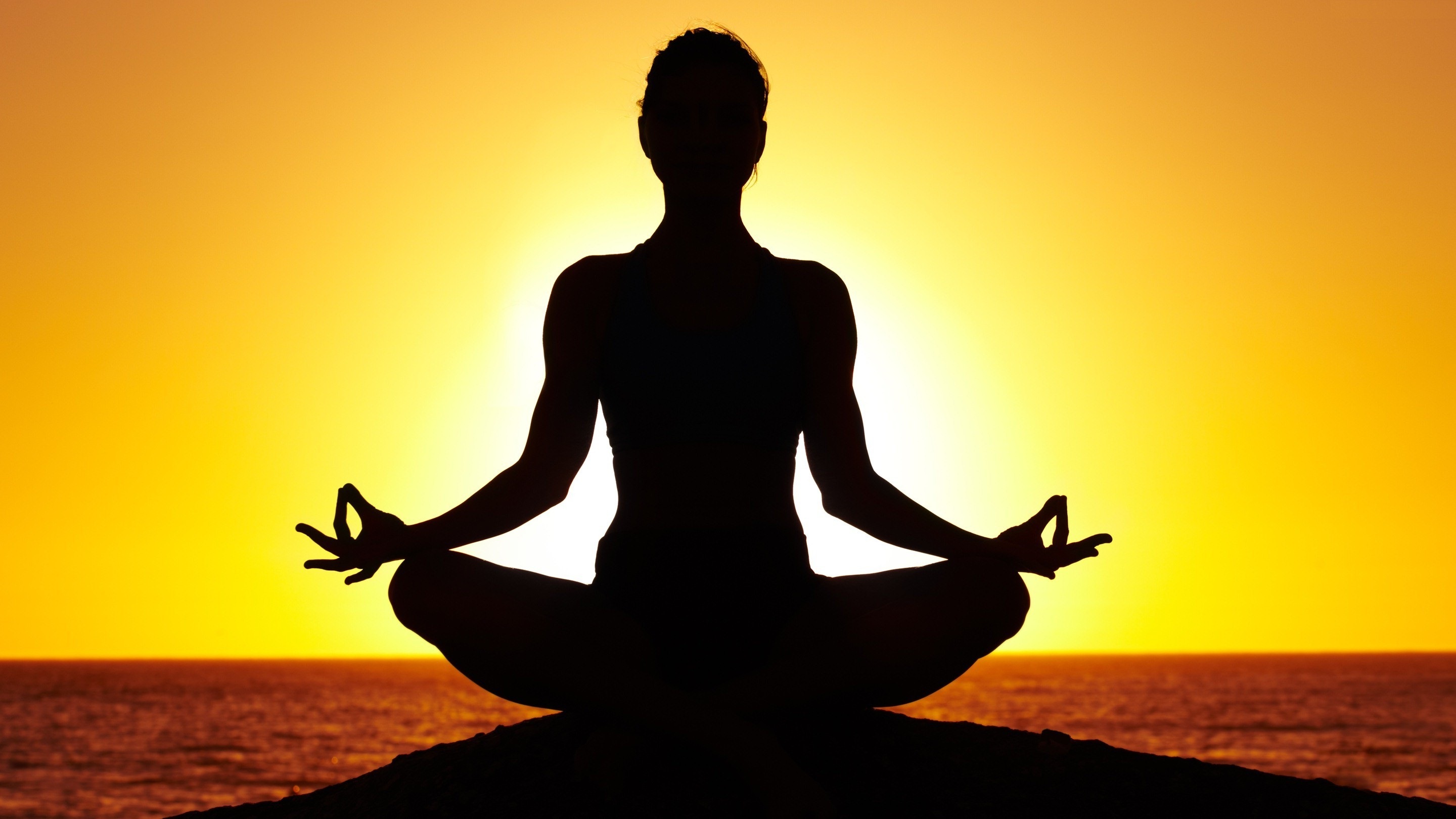 ПРОФИЛАКТИКА 
сахарного диабета
-      Сон не менее 8 часов в сутки
Ежедневные прогулки на свежем воздухе
Отказ от алкоголя, никотина, минимизация кофеина
Ежедневные занятия спортом
Корректировка питания: 
	чаще употреблять фрукты, 
	меньше - «вредные» сладости, чипсы, 
	газировку
Медитация, йога, посещения психолога
Контроль своего здоровья, своевременное посещение врачей
Будьте ответственны за свое здоровье!
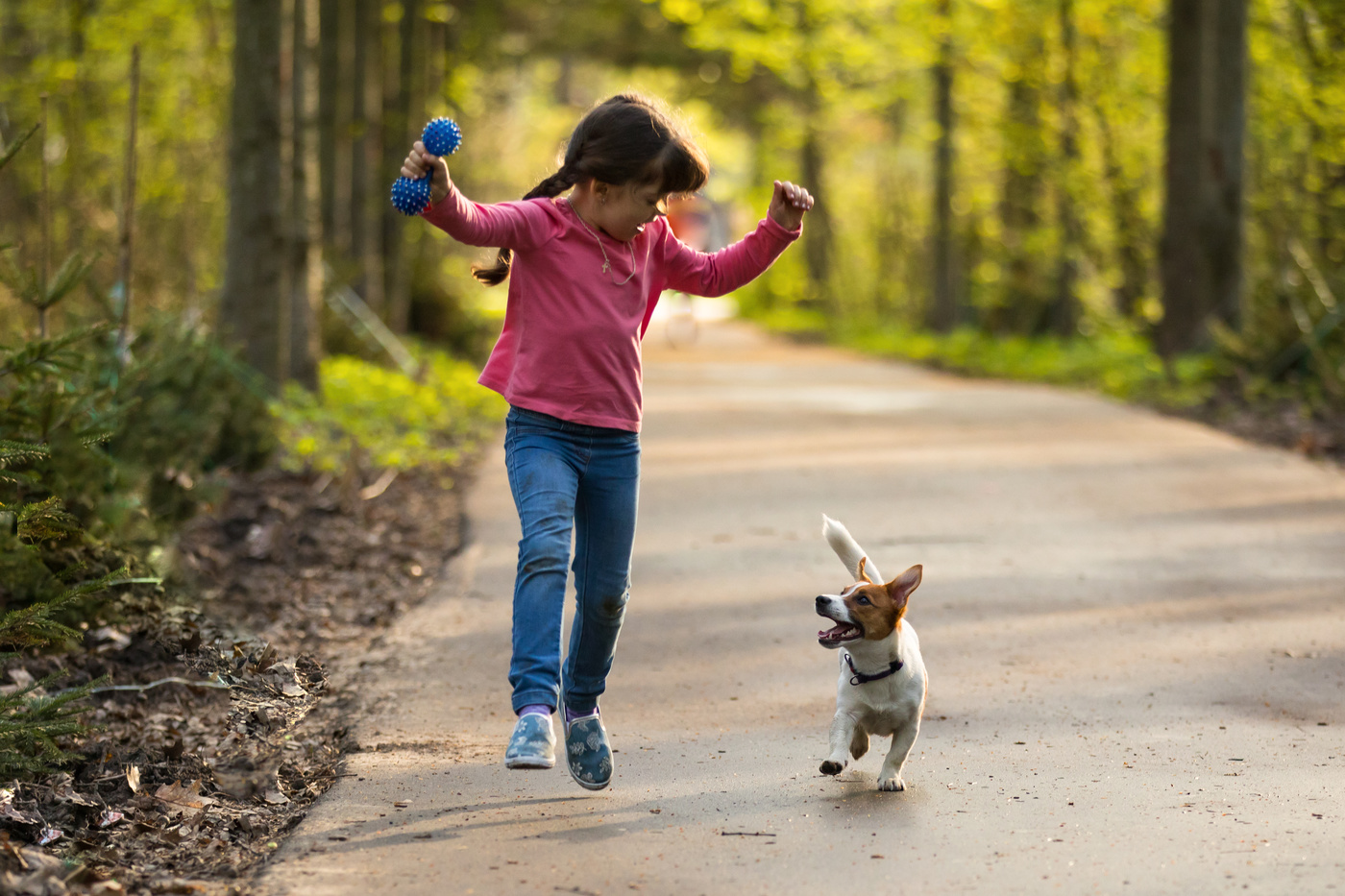 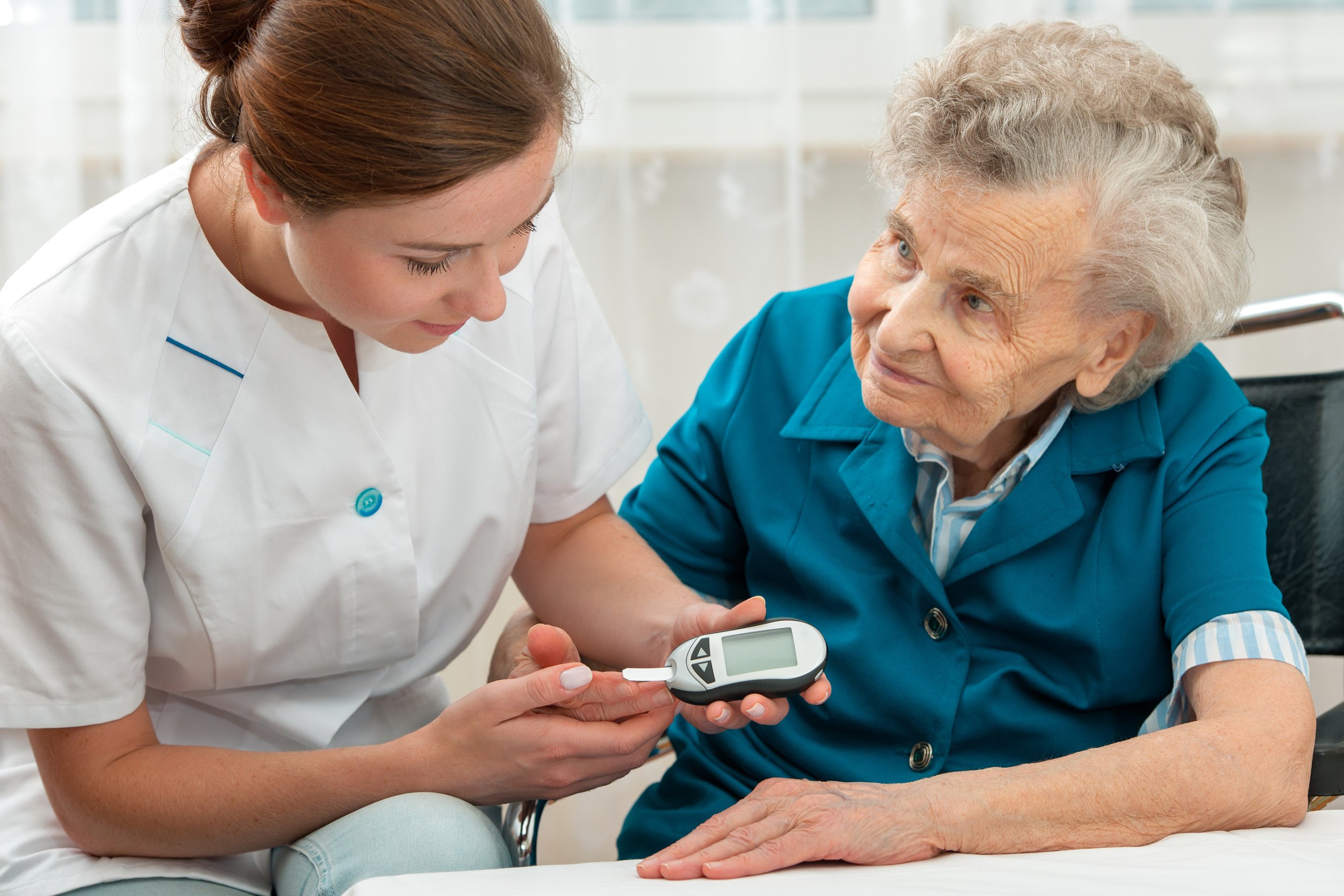 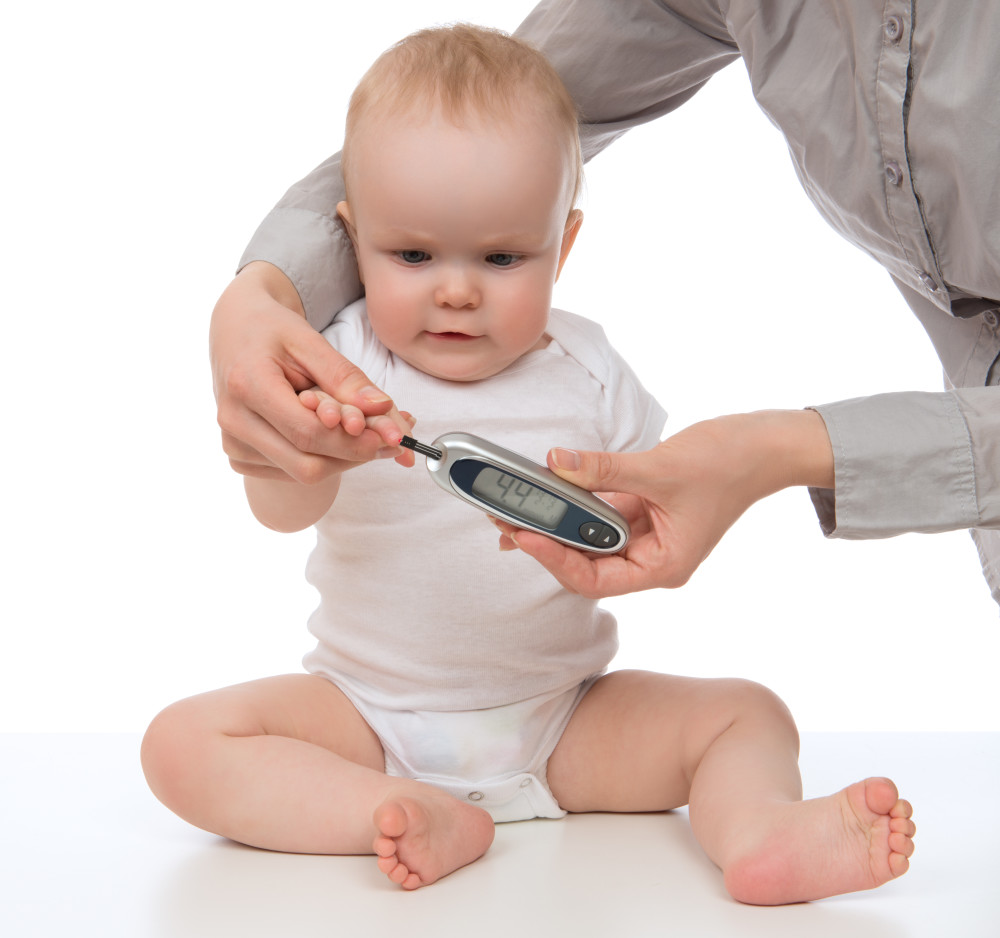 Литература:
1. Фадеев, П.А. Сахарный диабет / П.А. Фадеев. – Мир и Образование 2009. – 210 с – ISBN: 978-5-94666-717-3  
2. Биохимия: Учебник / под ред. Е.С. Северина – 2 изд-е., испр. – М: ГЭОТАР-МЕД
3 Гусева,Ю.  Диабет: статистика распространенности в мире и эпидемиология: сайт/ Ю.Гусева – URL: https://aboutdiabetes.ru/saharnyi-diabet-statistika-rasprostranennosti-v-mire-i-epidemiologiia.html
Выполнила Лашина  Елизавета,  студентка 101 группы  фармацевтического факультета  
ФГБОУ ВО «Тверской государственный медицинский университет»  Минздрава России